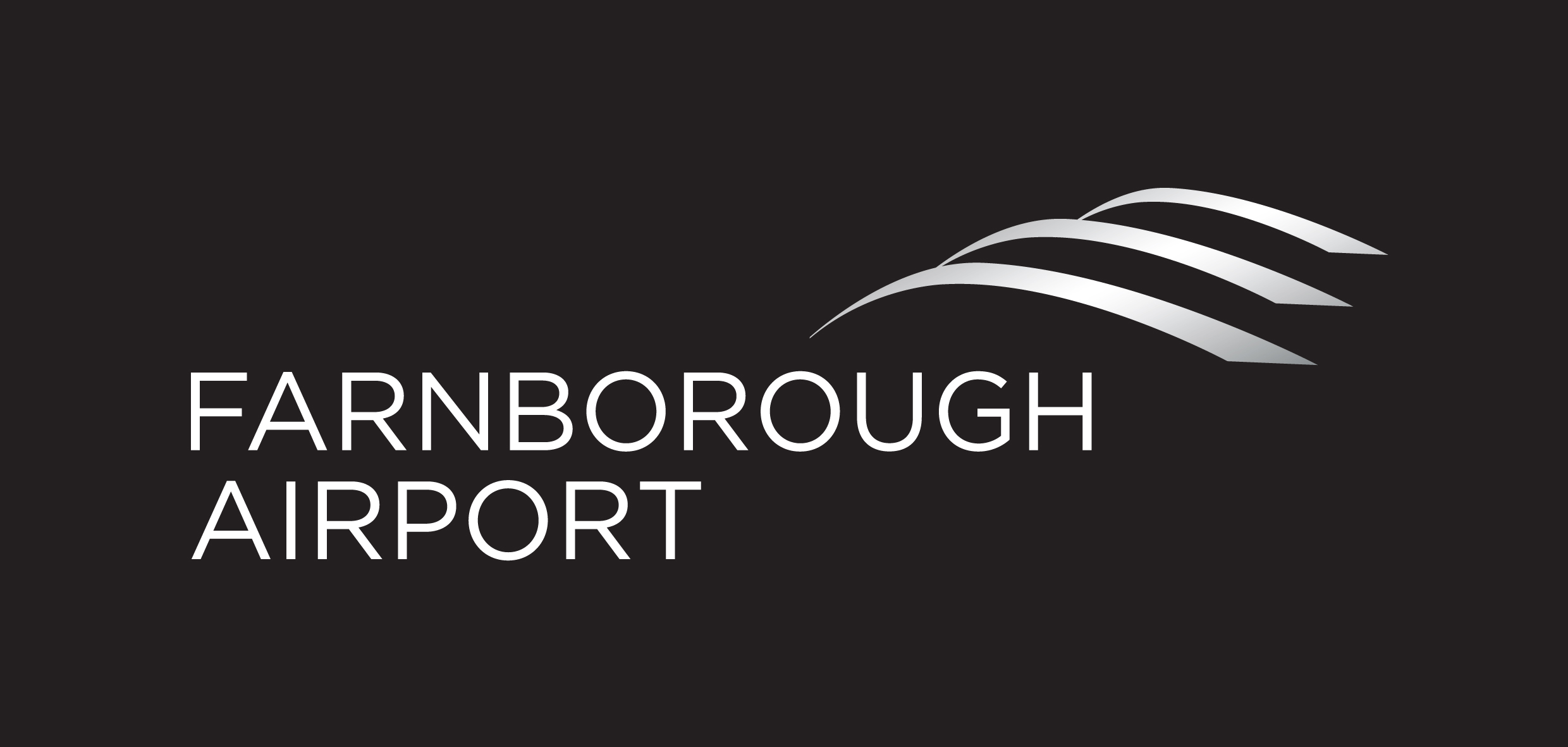 AHEAD OF THE CURVE
AirspaceFACC update9th February 2023
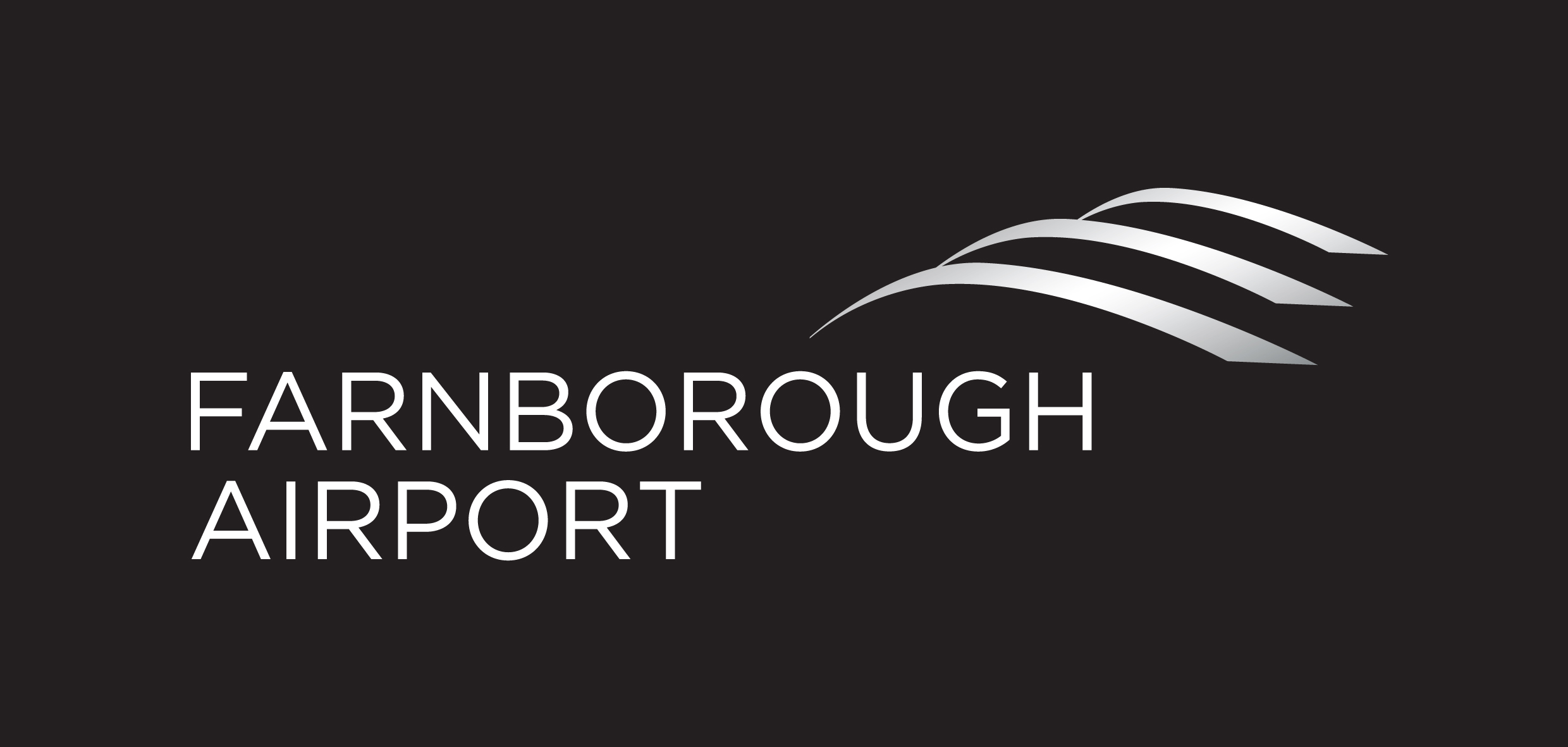 AHEAD OF THE CURVE
PIRFACC update9th February 2023
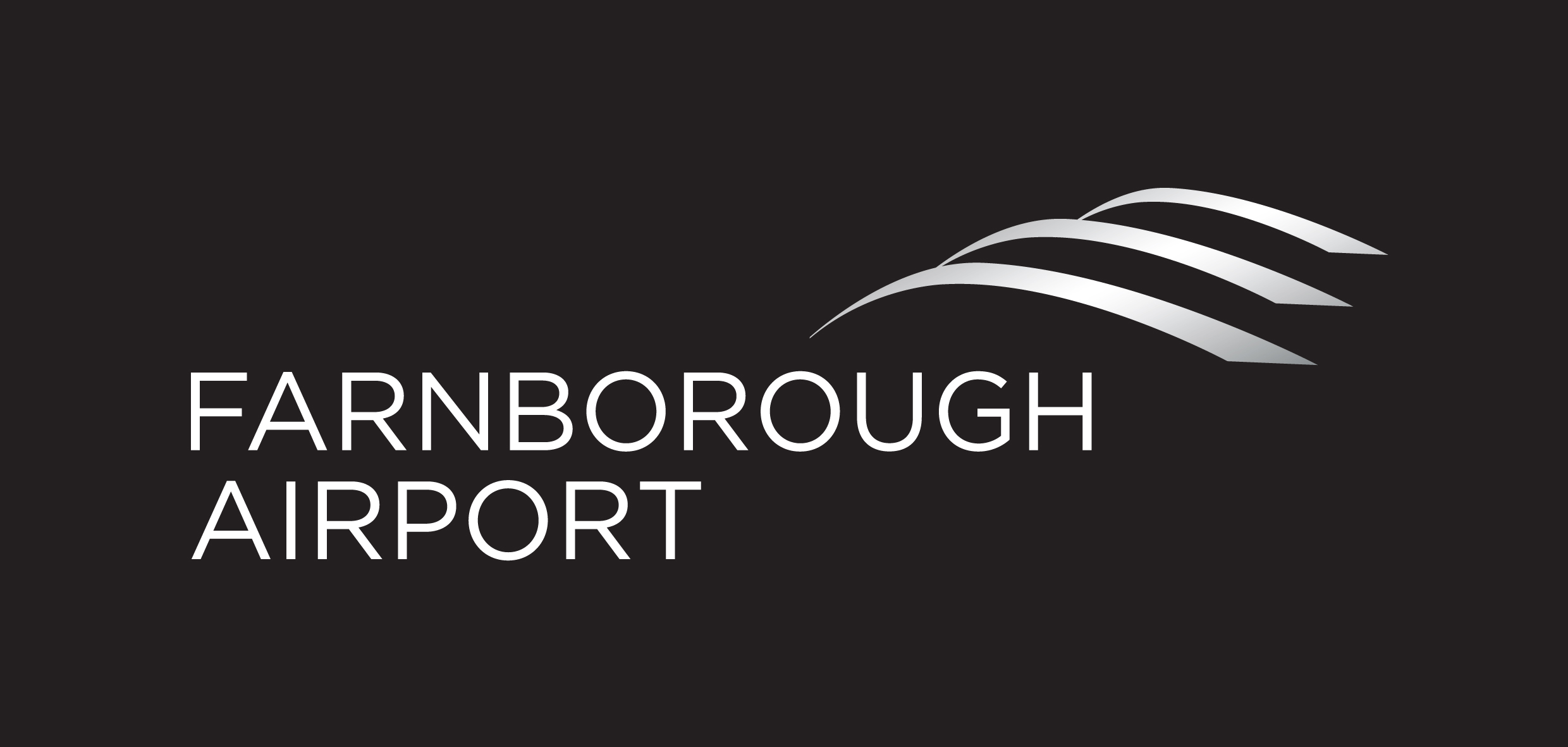 Update and current important dates
We expect our report to the CAA to be uploaded to this page Farnborough Airport airspace change proposal | Civil Aviation Authority (caa.co.uk)
Due to recent feedback received from FACC we are working with EVS, the WebTrak supplier to provide more information on WebTrak:  
We hope this information will consist of airspace information, laterally defined shapes with a key to show the vertical information, all of which is taken from the ACP implementation documentation. 
If we can achieve this, then stakeholders will be able to select information and identify whether the aircraft that is of interest to them is operating in accordance with what the ACP submission stated.
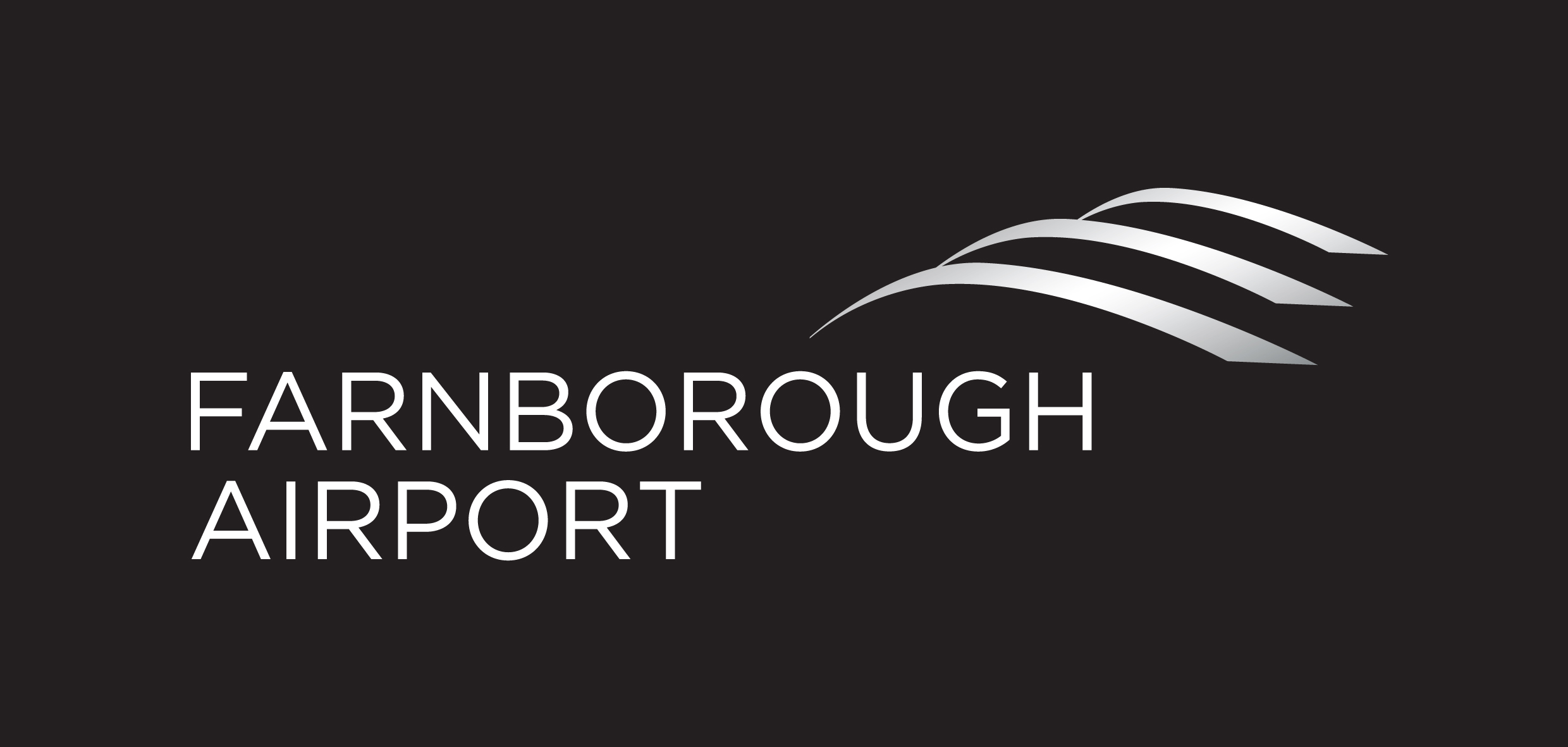 AHEAD OF THE CURVE
FASI-(S) ACPFACC update9th February 2023
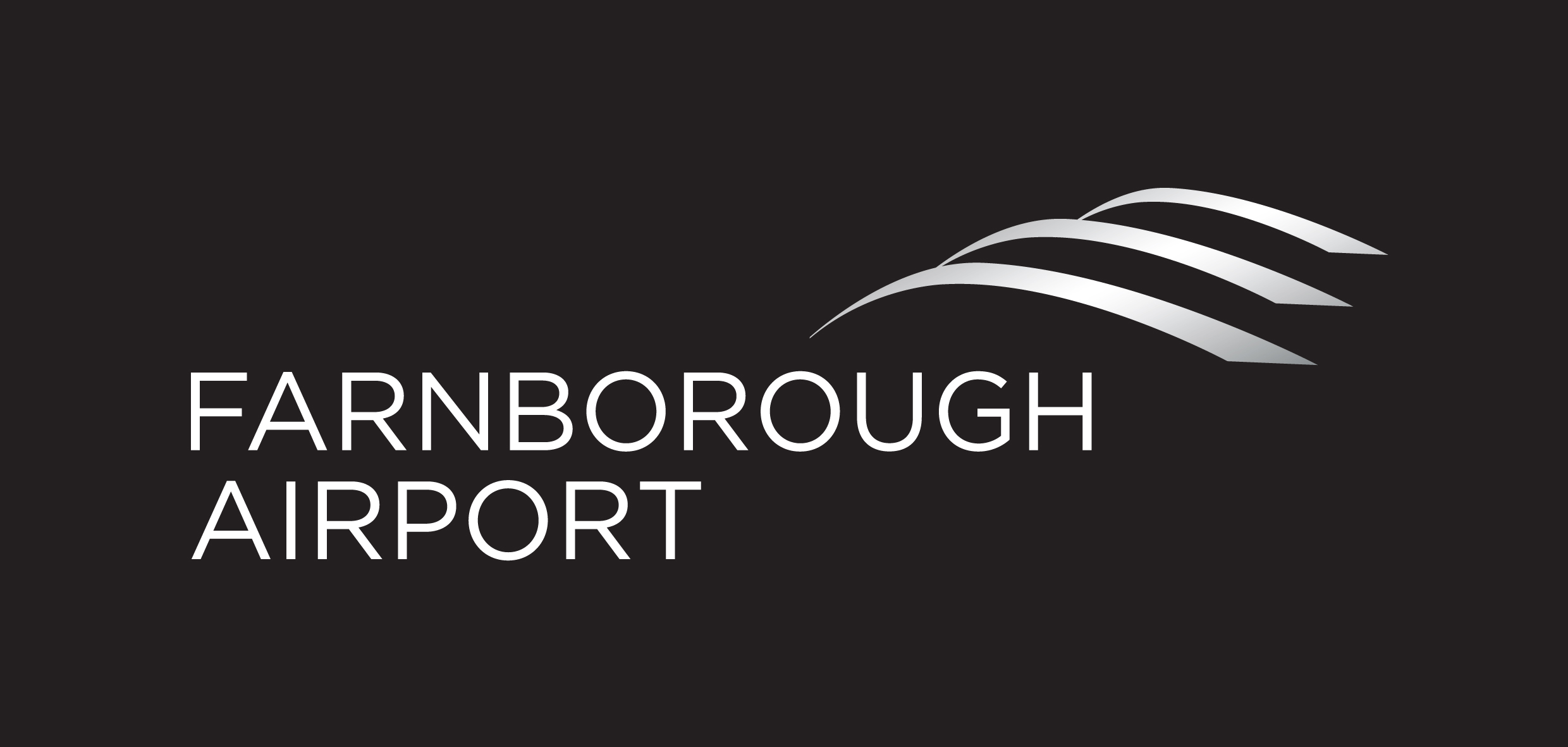 Stage 1
We had our Assessment Meeting with the CAA the day after the last FACC.  The meeting was successful, and the details can be viewed on the CAA portal Airspace change proposal public view (caa.co.uk)This enabled us to move into Step 1B but with a slightly different timeline as the CAA could not accommodate our requested Stage 1 Gateway in April.
Current timeline post Assessment Meeting
Draft Timeline prior to Assessment Meeting
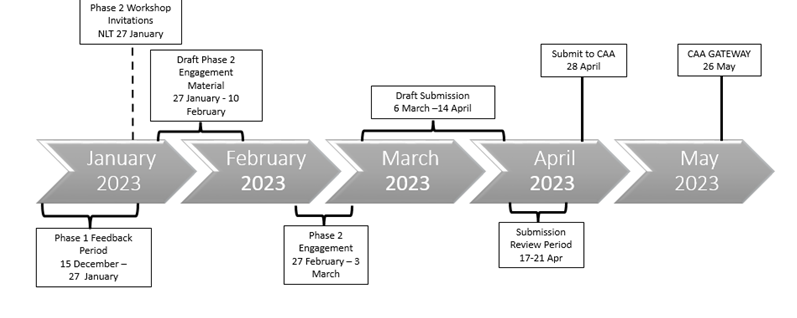 1 of 3
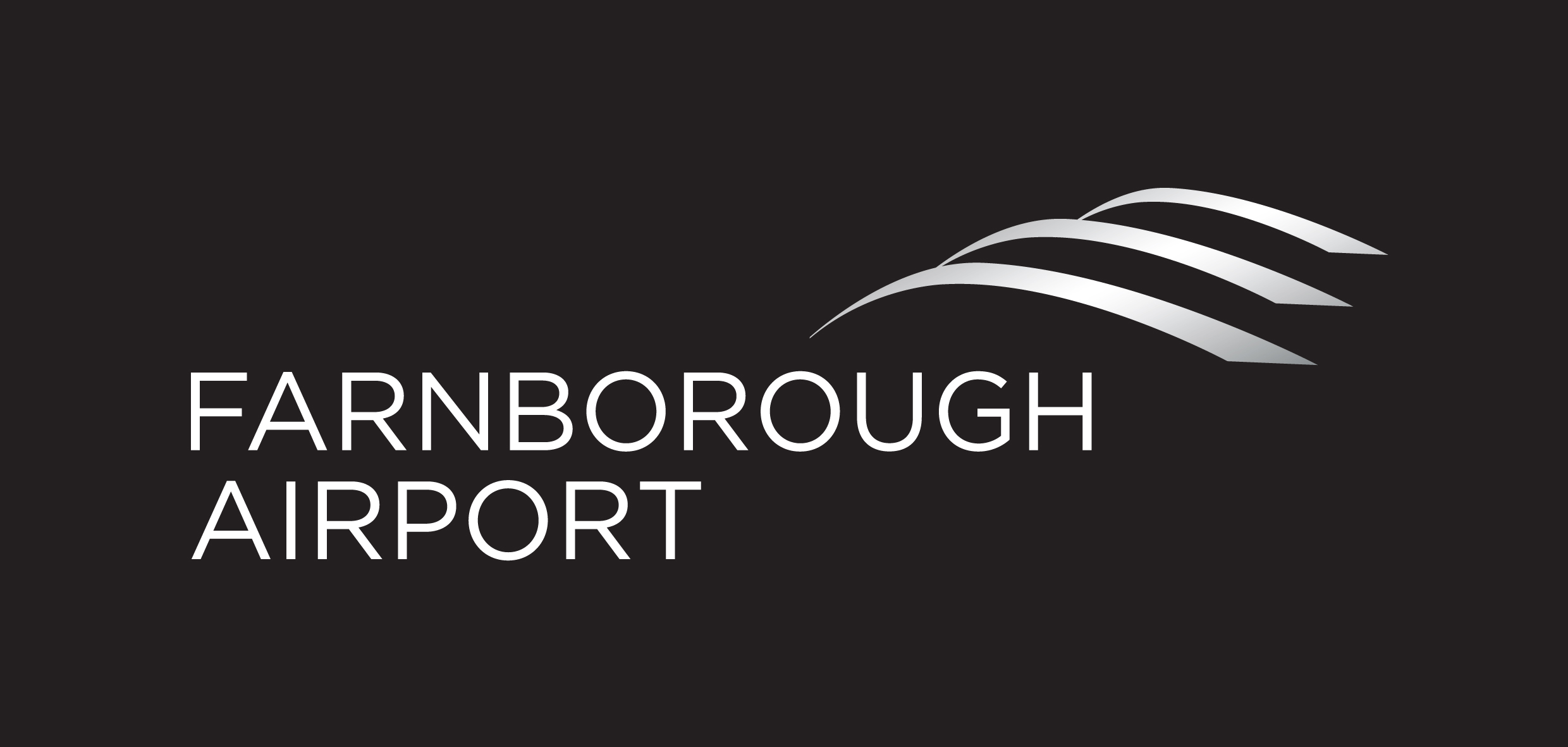 Step 1B
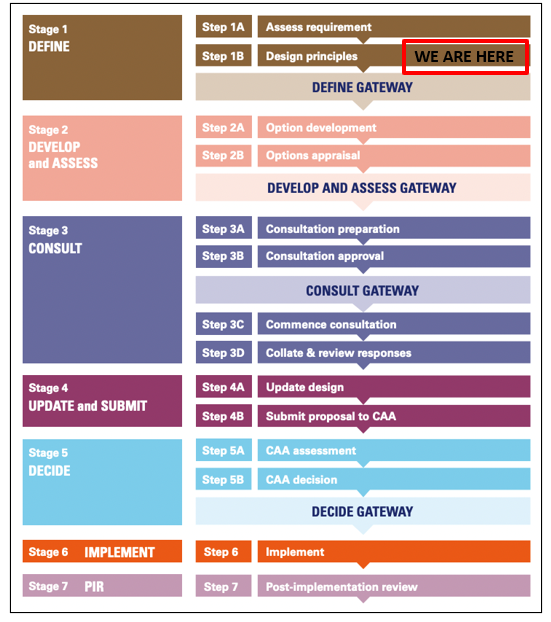 Step 1B: Design Principles

During the Design Principles step, FAL develops the principles which will underpin our proposed options for the change 

The design principles encompass the safety, environmental and operational criteria and strategic policy objectives that we aim for in developing the airspace change proposal 

They are developed through engagement with stakeholders
Workshops:
The invitees to these workshops were a mixture of members from Borough Councils & Unitary Authorities, County Councils, Community and Aviation Stakeholders, Environmental Groups and other airports
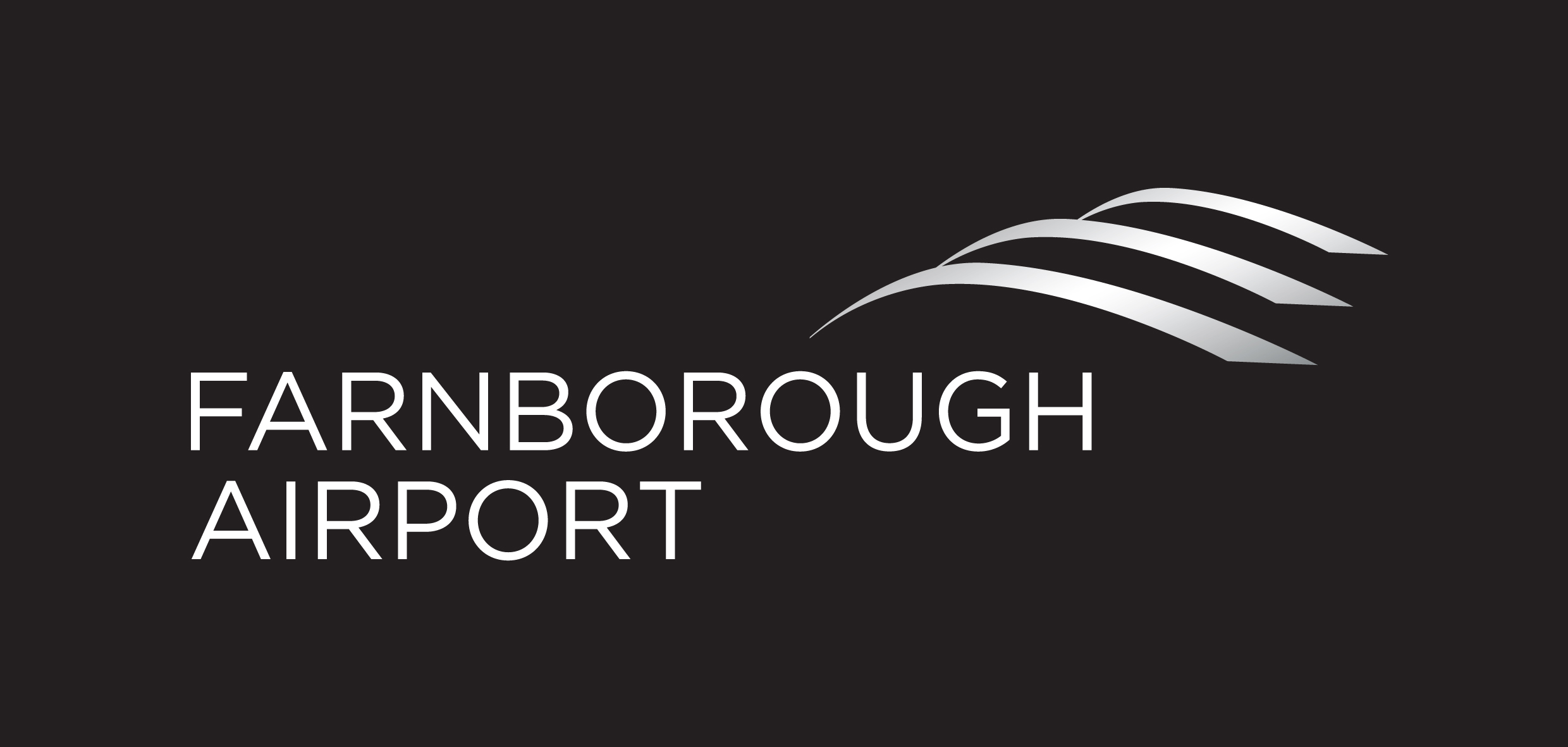 Step 1B
We completed our first round of Step 1B engagement before Christmas.  We contacted over 250 targeted stakeholders offering attendance at our workshops. 
At the workshops we set out the possible opportunities (make what we have better) but also explained that the surrounding airports and airfields would continue to operate therefore we still expect aircraft routings to have to interact.
The workshop participants discussed and suggested various design principles based on the following broad themes; safety, policy, noise, environment and airspace/aircraft capabilities/technologies.
After the workshops we sent updated matrix information to the targeted stakeholders asking for views on the proposed design principles gathered.  This feedback window was open until 27th January - we received 19 completed matrix responses.
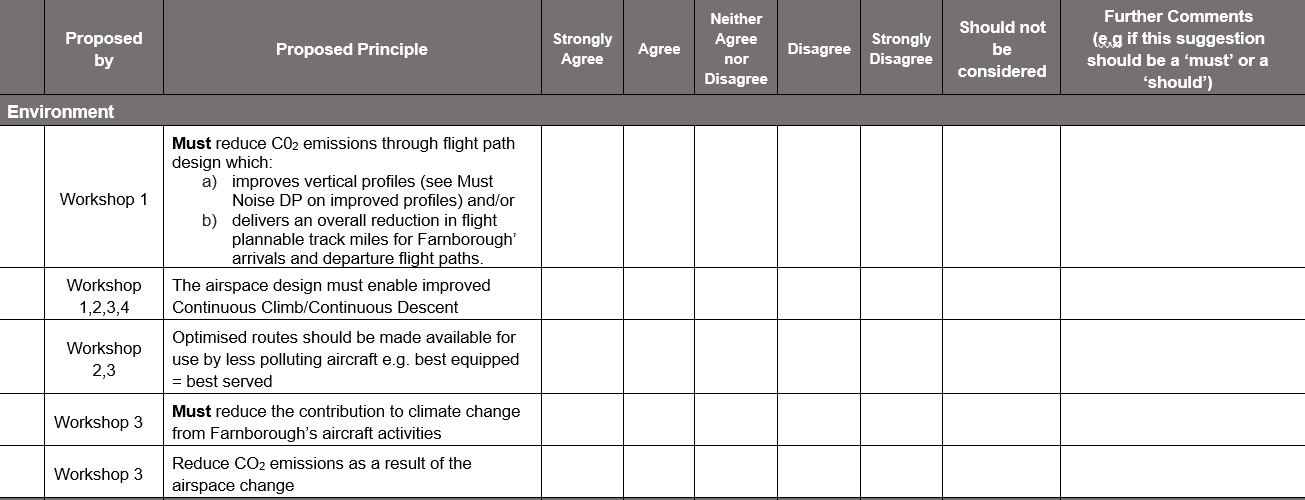 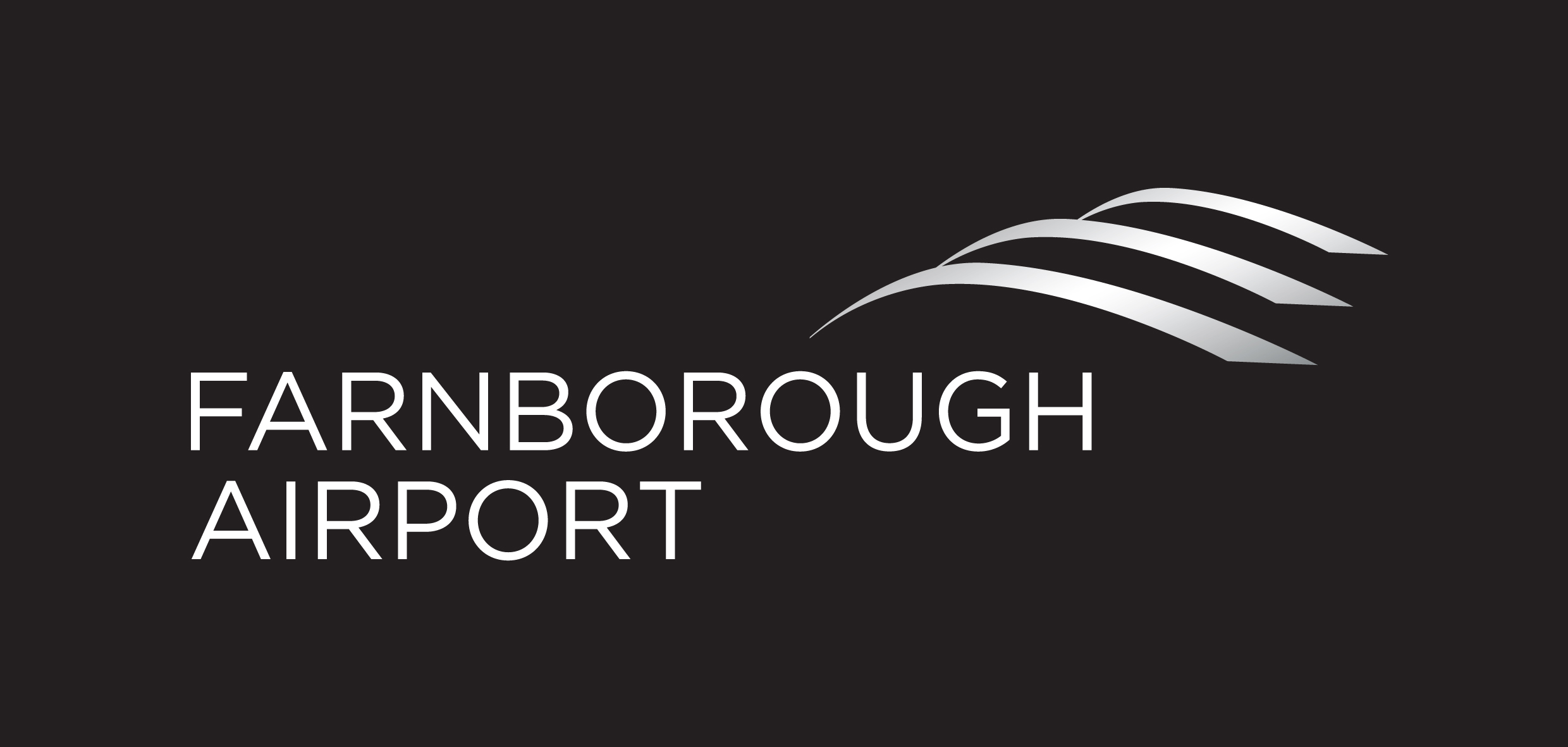 Step 1B
After analysis of the matrix feedback we are now creating a single list of design principles that we propose to use for this airspace change.
 
There will be more engagement to present the matrix feedback we received and to gather opinions on our proposed list of design principles.  

Invitations have been sent to the same 250+ targeted stakeholders. 

Additionally, we propose to send out our proposed list of design principles to our targeted stakeholders and offer an additional feedback opportunity to providing a written response. 
 
At the end of all this engagement we will have a set of design principles that we will submit to the CAA along with all the necessary supporting evidence for the DEFINE gateway in May 23.
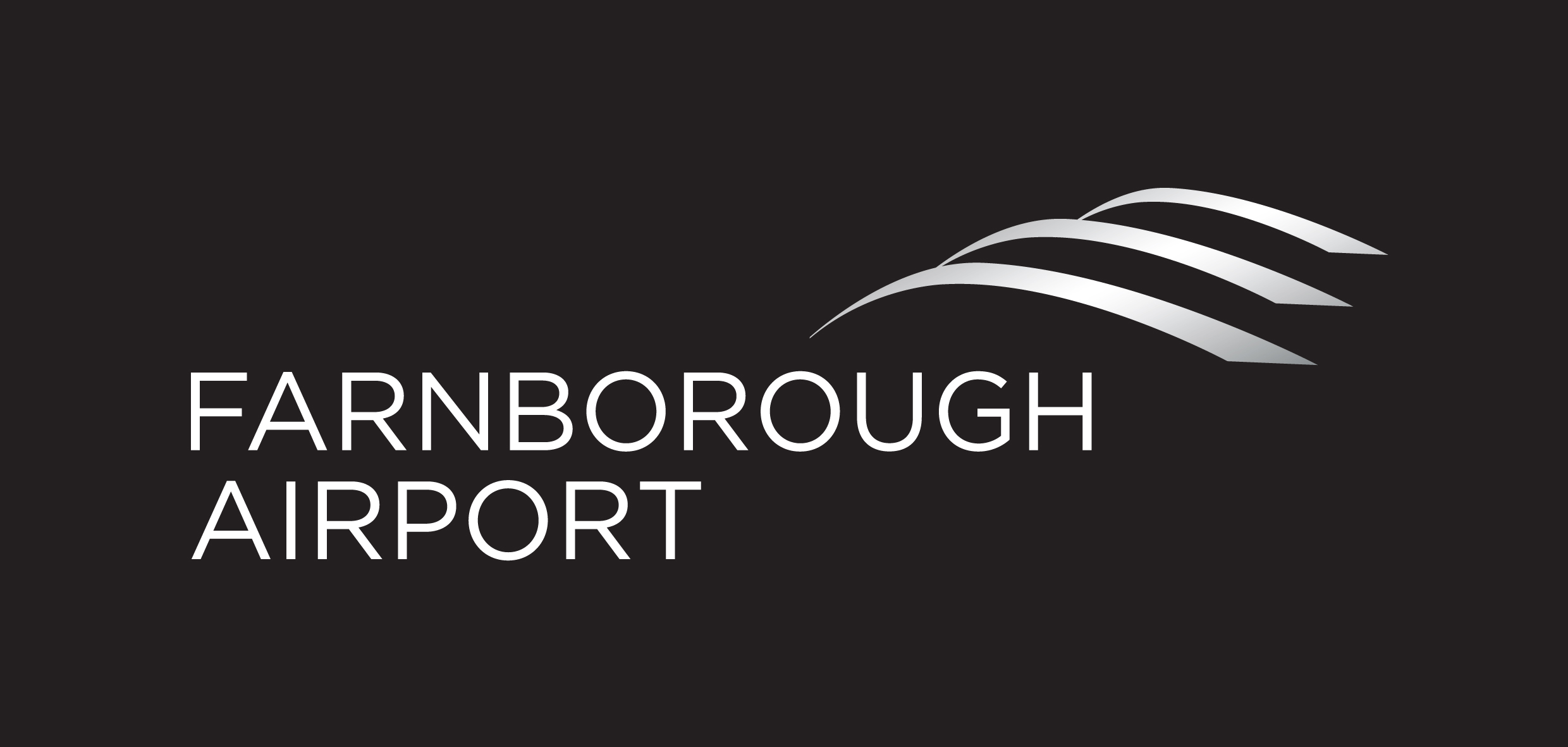 Stage 2
After a request from ACOG to establish a date for a Stage 2 Gateway, FAL has secured a slot in the CAA calendar for February 24.  
The timeline, (based on the assumption that we successful move through Gateway 1, and that the CAA PIR does not necessitate further change) is shown below.
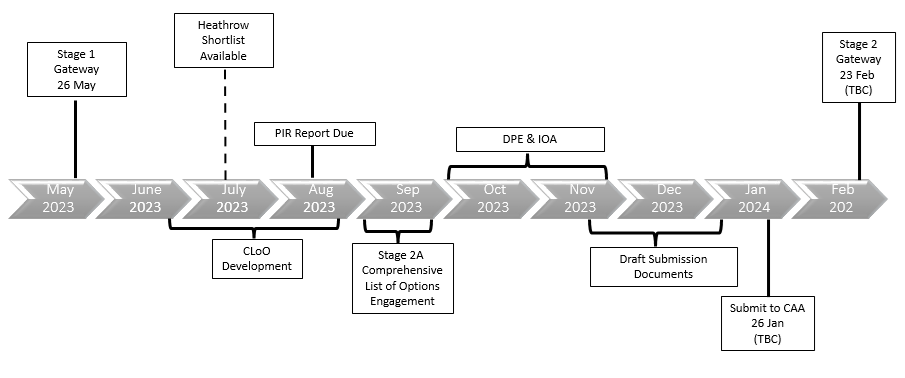 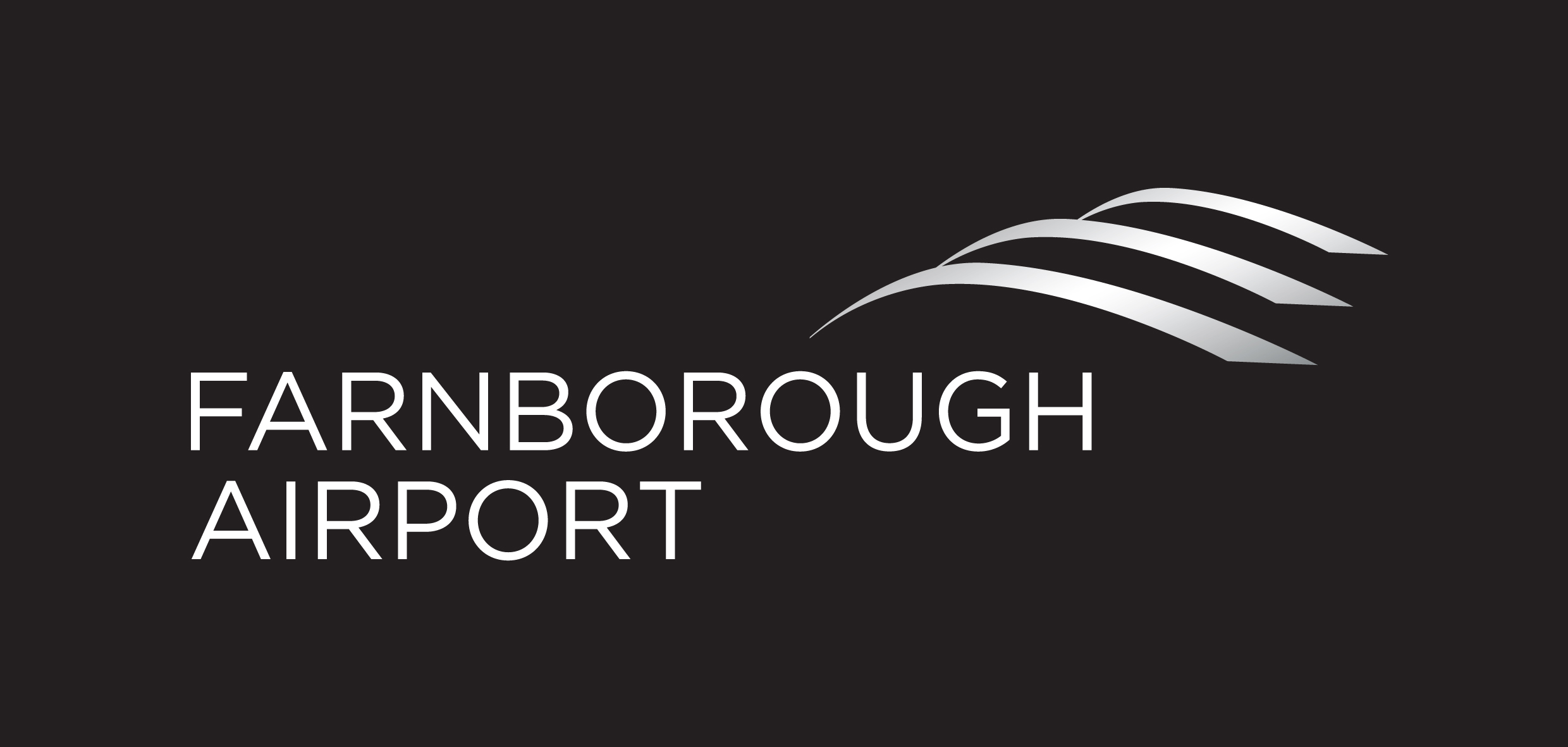 Other FASI-S information
As well as working on our ACP, since the last FACC, we have continued to engage with other FASI-S sponsors as stakeholders in their ACPs for example responding to engagement requests.

We have also actively engaged with Blackbushe and with the Airspace Change Organising Group (ACOG).

Websites for info: 

We are the Airspace Change Organising Group - Airspace Change Organising Group (ACOG)

Home - One Sky One Plan there is a video here which helps set out the strategic situation.
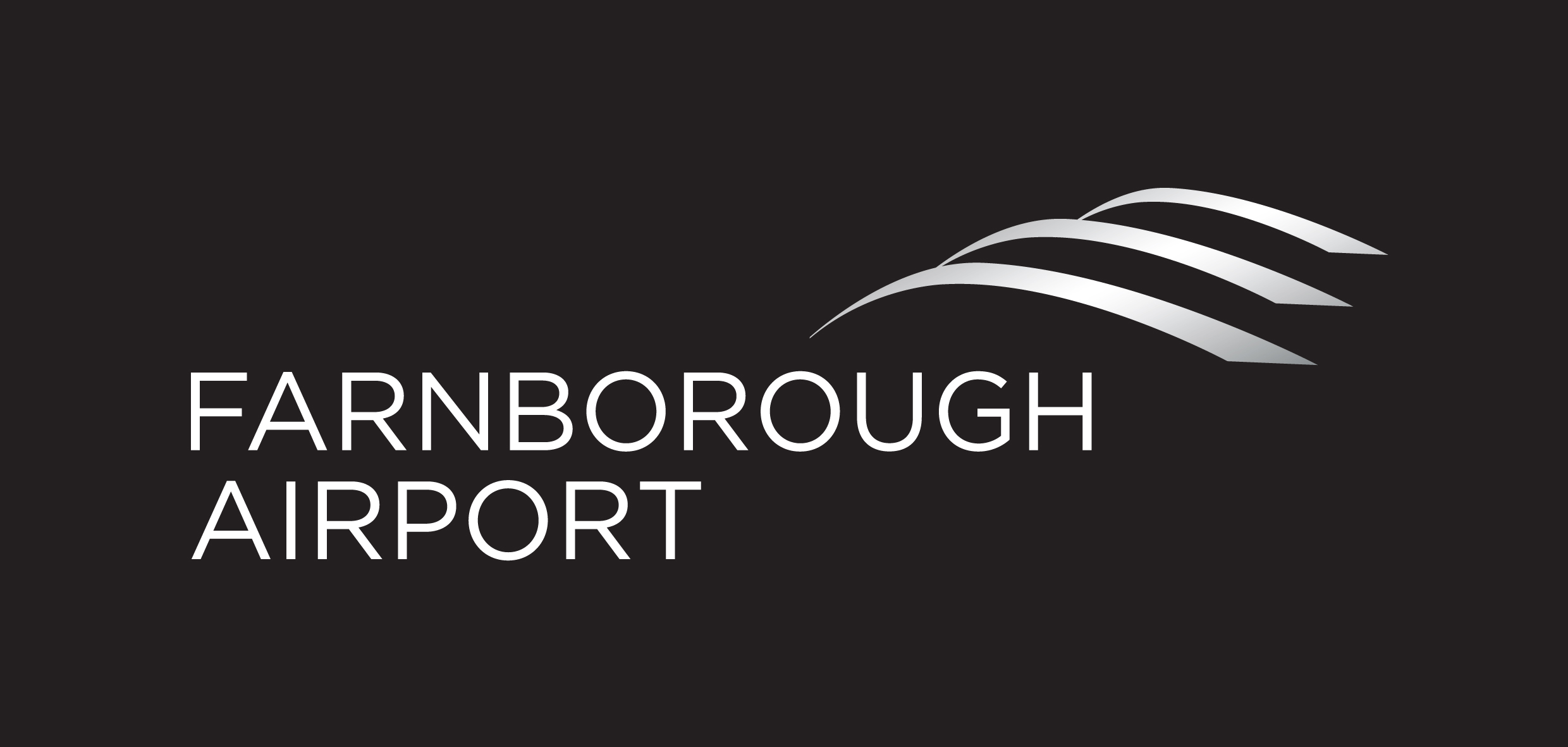 AHEAD OF THE CURVE
Ahead of the Curve
WEBTRAK
9 February 2023
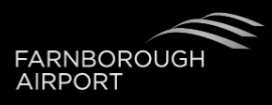 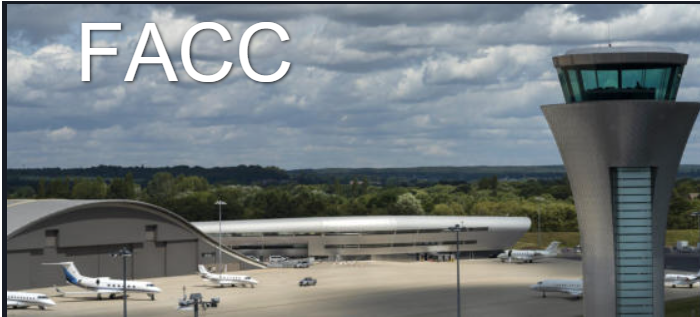 Envirosuite – A global leader in Environmental Intelligence
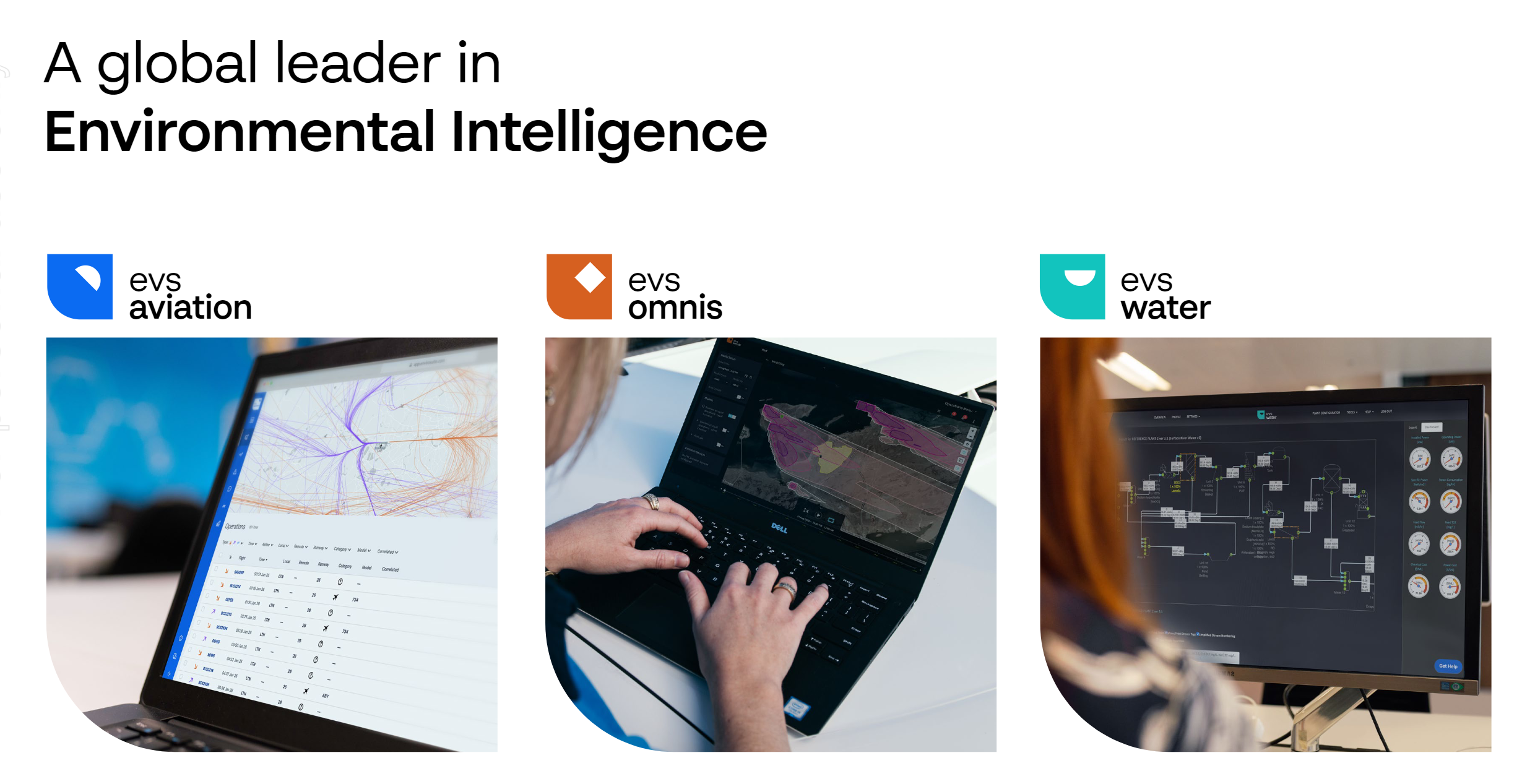 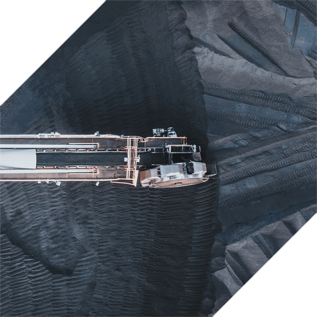 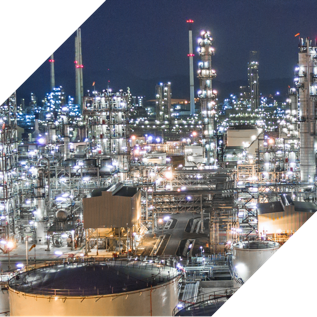 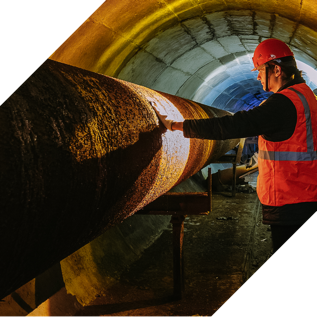 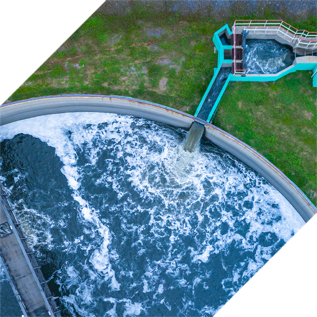 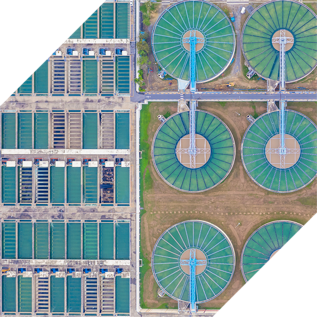 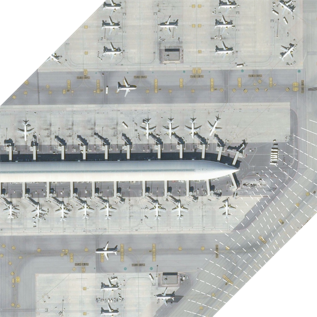 Airports
Waste
Mining
Water Treatment
Wastewater
Industrial
Over 200 Airport & ANSPs Clients Globally
North America
EMEA
Asia Pacific
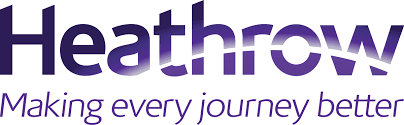 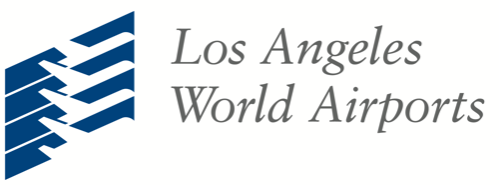 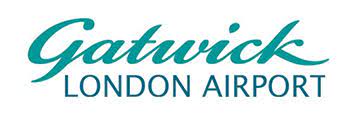 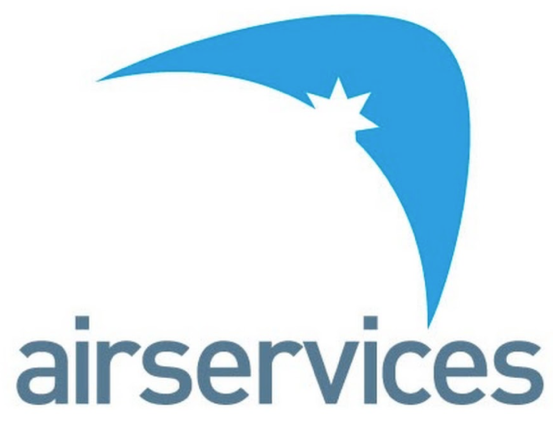 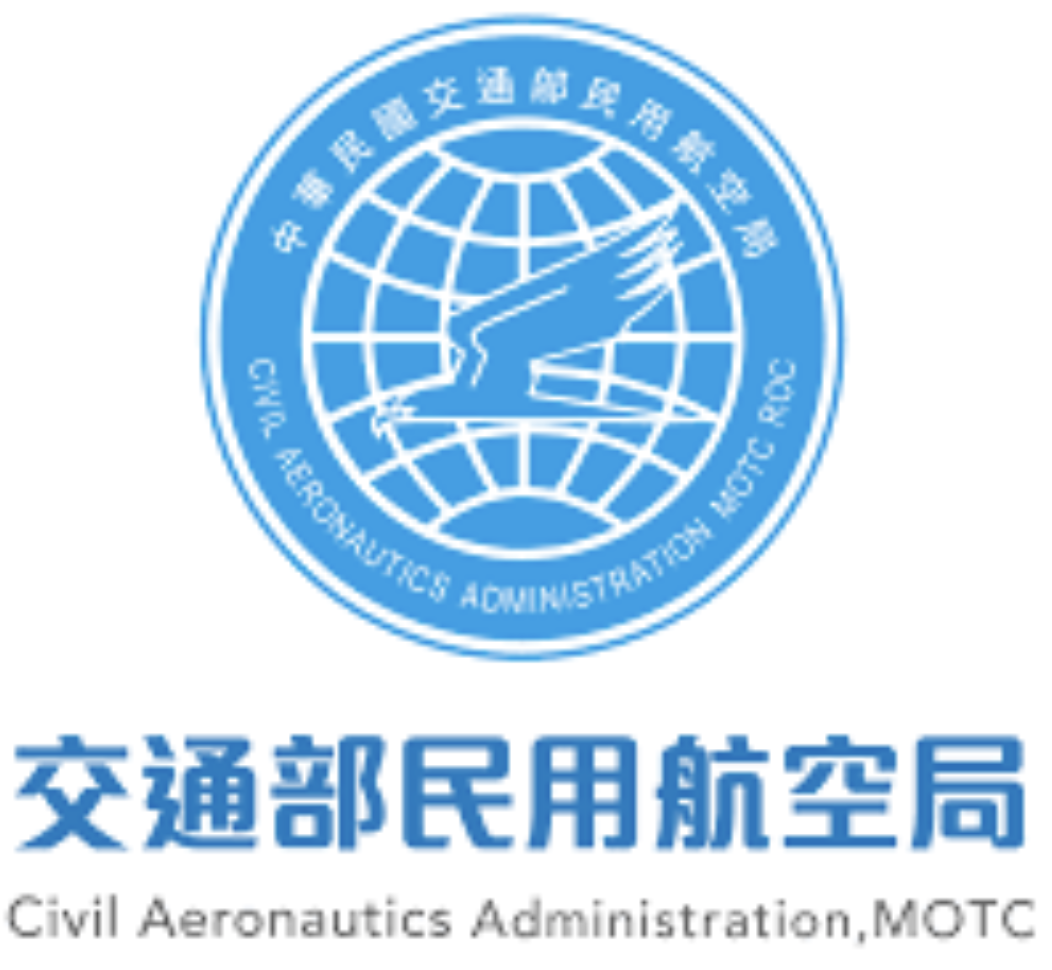 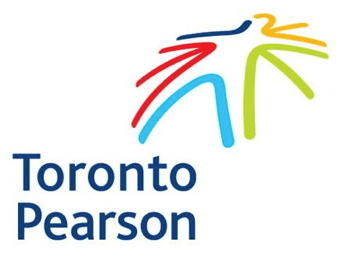 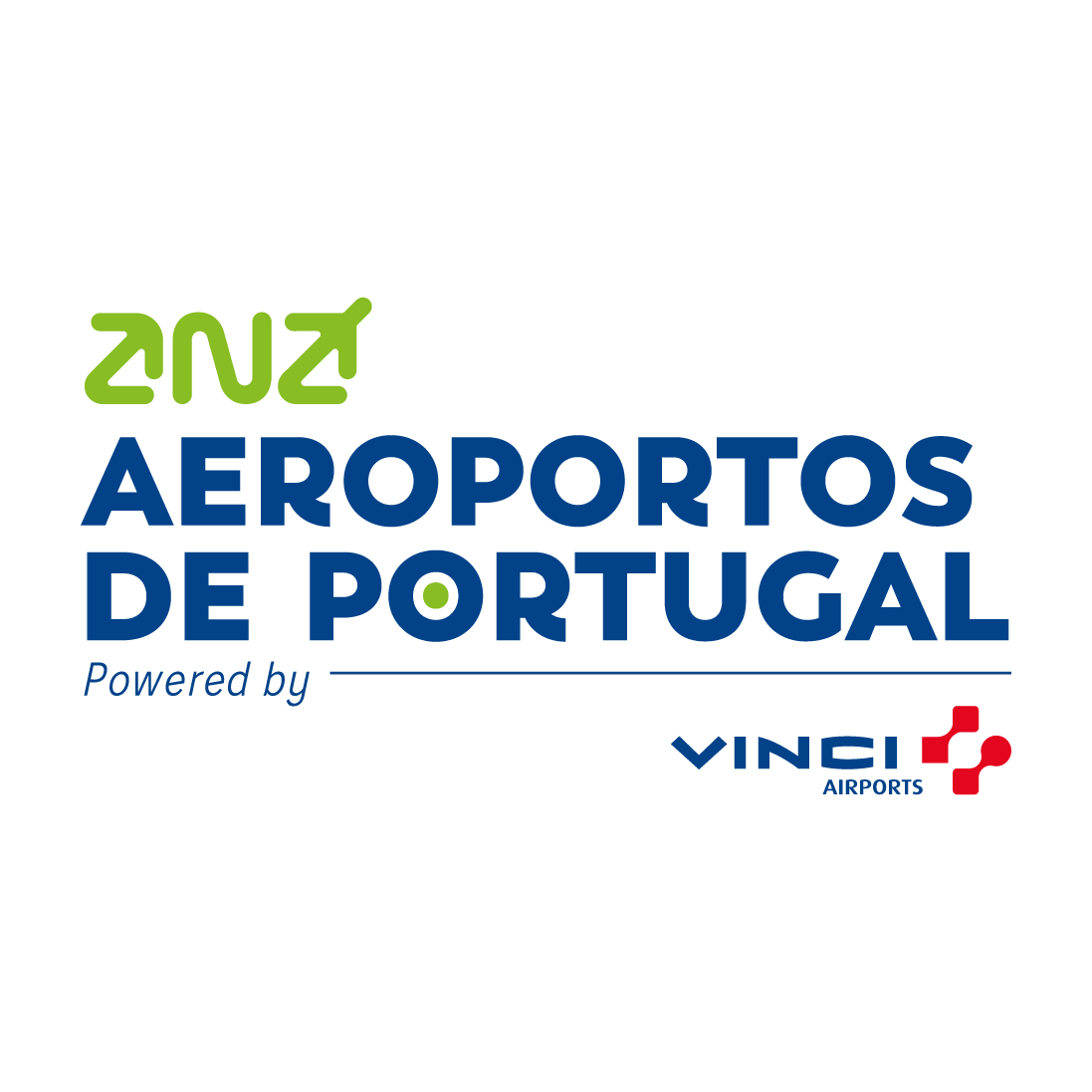 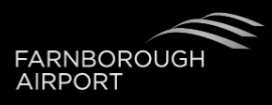 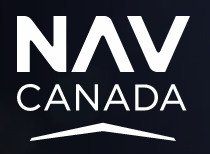 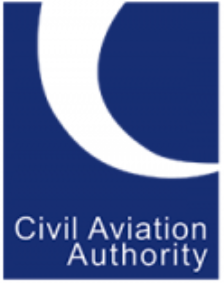 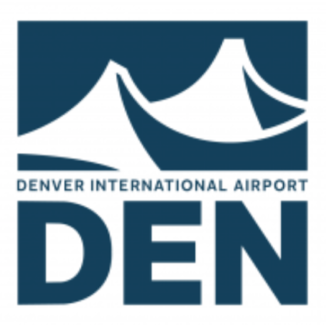 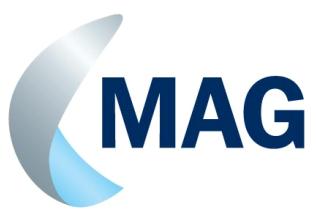 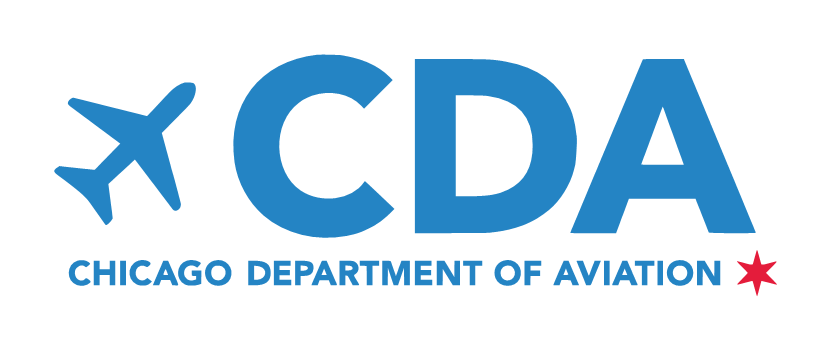 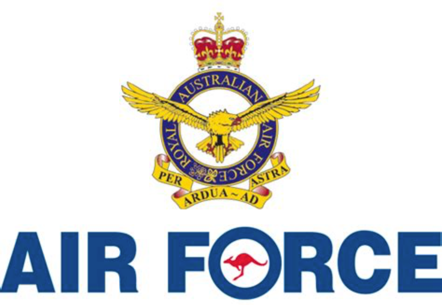 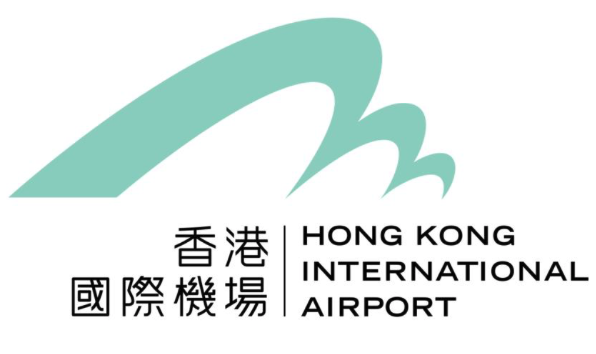 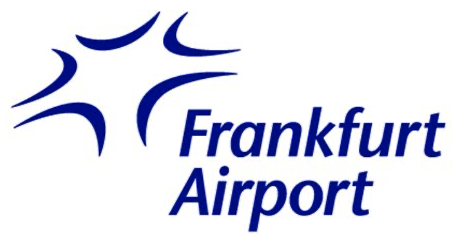 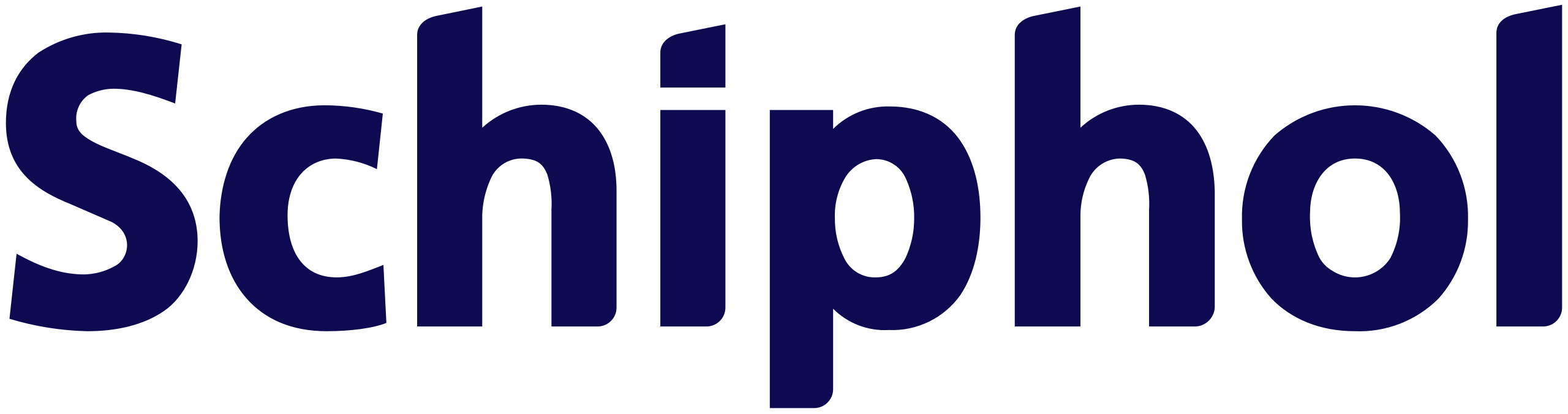 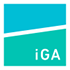 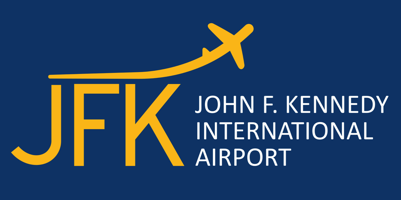 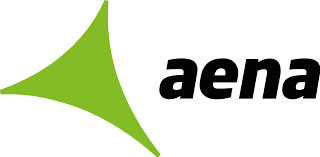 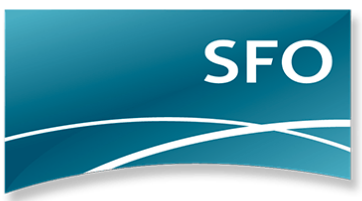 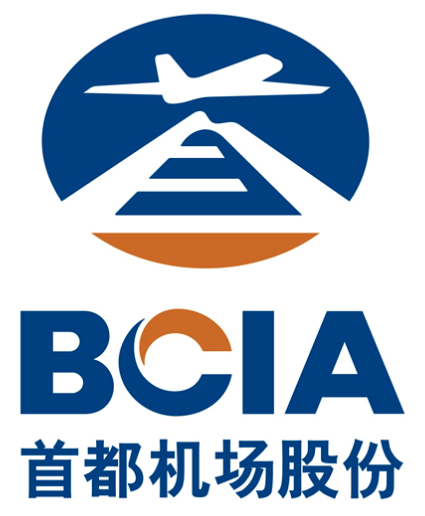 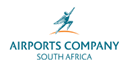 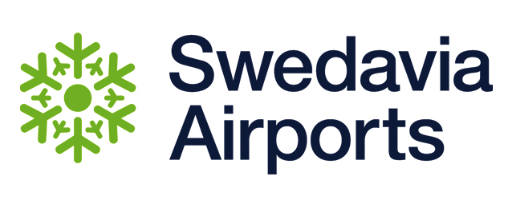 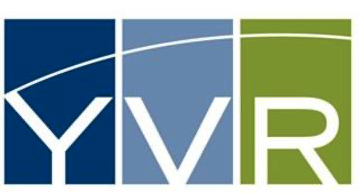 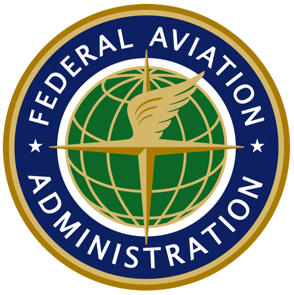 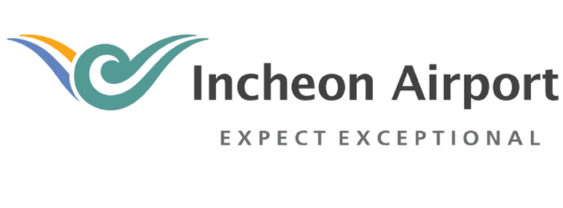 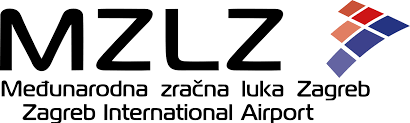 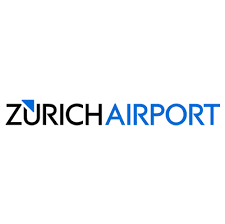 CONFIDENTIAL    |    14
[Speaker Notes: ANA logo and BEG]
How does Webtrak work?
Data Inputs
Fixed / Semi Permanent NMTs
ANOMS
OPAS
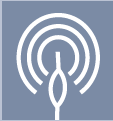 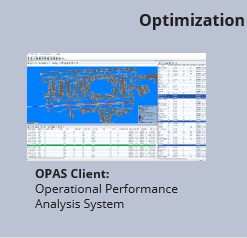 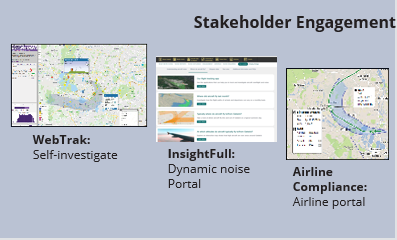 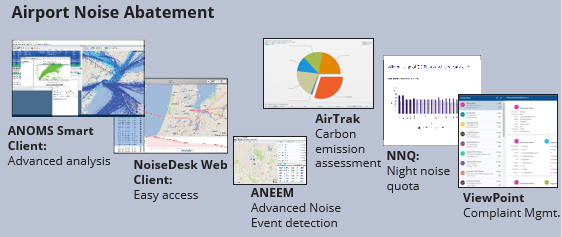 Weather Sensors
Flight Plans
Surface Radar Data
SMGCS
Data file Uploader
BuchAir Flight Registry
Radar Data
SSR / MLAT / ADS-B
typically a 30 minute delay for security
15
Why Webtrak?
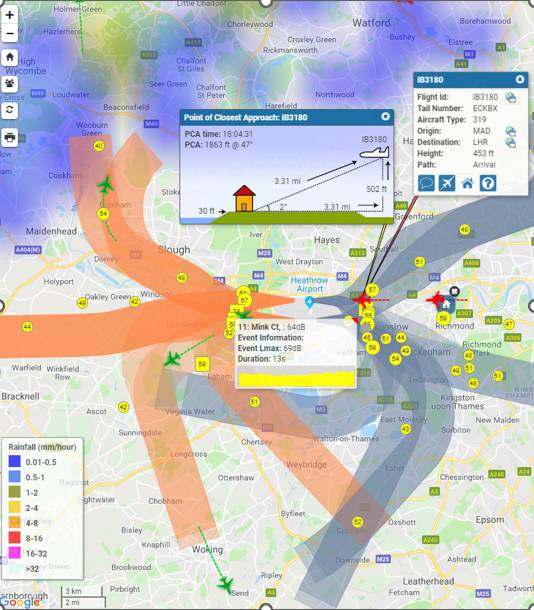 Used at 70+ airports globally
Sydney, Los Angeles, JFK, Toronto, Madrid, Heathrow, Gatwick and Farnborough.
Build community trust by being transparent with data
Begin a fact-based discussion around operations
Personalise the experience 
How much noise did that aircraft make?
How close did it get to my house?
Self-investigation via the complaint form
Accurate airport SSR data vs. public ADS-B flight trackers
Highlight non-compliant operations
Based on NoiseDesk infringement rules
Show the effects of weather on operations
16
[Speaker Notes: Other UK & Ireland airports already using ANOMS and WebTrak are: BOH, BQH, FAB, LPL, BHX, LHR, LGW, MAN, STN, EMA and BRS and DUB, as well as SEN, NCL, ABZ, GLA, and SOU.]
Thank you for listening.
17